PEDAGOGY OF HISTORY 


 ASST.PROF: AMANDEEP KAUR
SOURCE METHOD
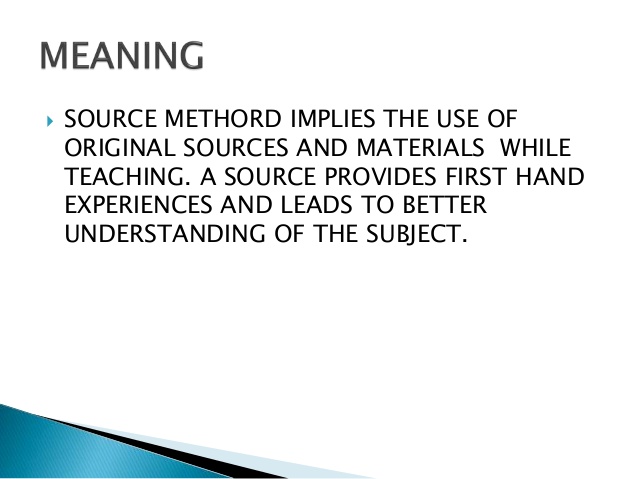 Sources divided into twp categories:-
1. Primary Source 
 (a) Physical remains or relics in far off historical  sites, roads, pyramids, human remains, clothing, food ,pottery, tombs, coins.
(b) Oral accounts, as song, anecdotes, traditions, folklore etc.
2. Secondary Source 
These source are based on primary source. These are those source which are written by those who are not on the scene of the event these include indirect materials related to society as books, journals, magazines, Govt, record etc.
STEPS OF SOURCE METHOD


SELECTION OF THE TOPIC 
COLLECTION OF THE SOURCE 
PLANNING FOR THE CLASS
EXECUTION OF THE PLAN 
 EVALUATION
Techinques of using Source:

1. Pre-lesson use of resources

2. Mid-lesson use of resources

3. Post-lesson use of sources
MERITS OF SOURCE METHOD

 1. It develops a sense of reality and        vividness.
 2. It develops a sense of objectivity .
 3. It provides of congenial and motivating  environment .
 4. It arouses curiosity among the students .
 5. The students  will be able to get reliable         information.
DEMERITS

This method is complex.
It is not always possible for the teacher to have an easy access to the source.
This method is time consuming.
This method is expensive. 
Use of this method requires proper train teachers.
THANKS